Wat doe ik hier vandaag?

Ik weet hoe het evangelie als een sneeuwbal verder de wereld in rolde.

Ik leer Petrus beter kennen.

Ook denk ik erover na wat mijn rol 
kan zijn in het verder vertellen 
van het goede nieuws over Jezus.
Les  7  De sneeuwbal van het evangelie
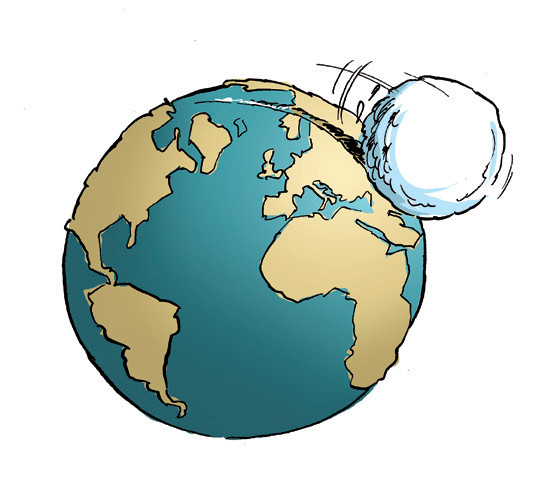 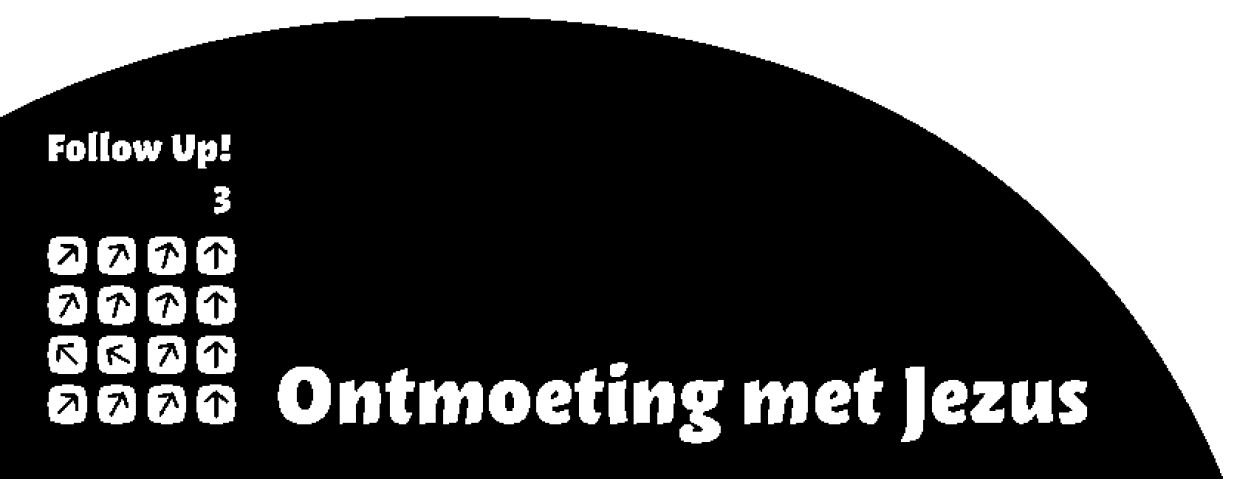 Nieuwtjes
Les  7  De sneeuwbal van het evangelie
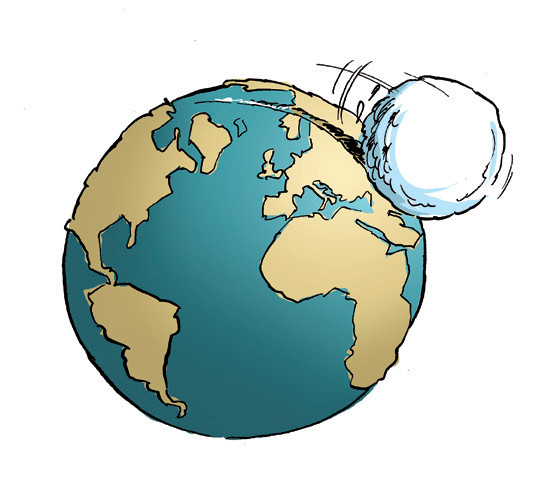 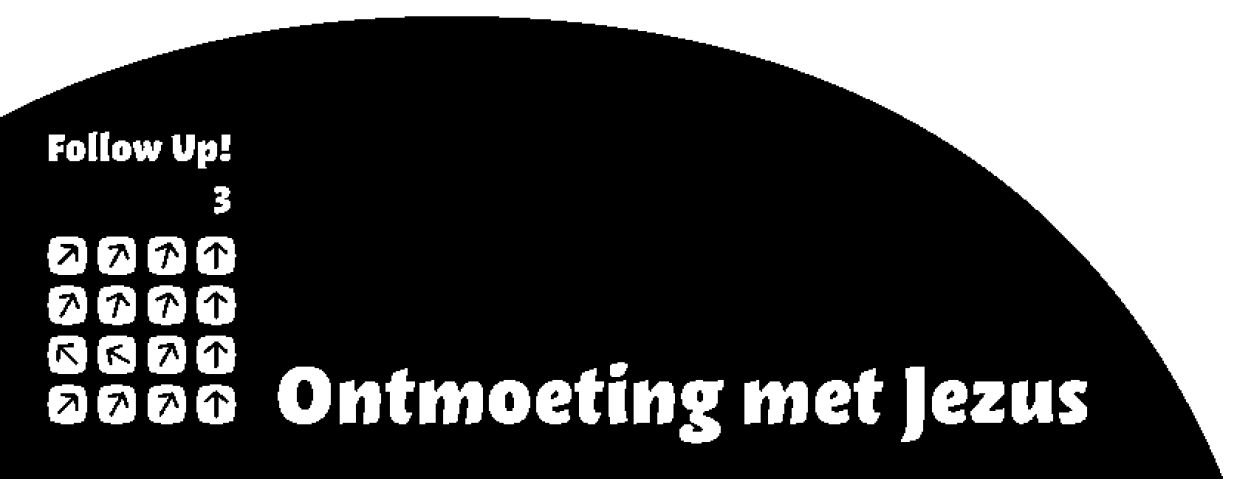 Petrus
Les  7  De sneeuwbal van het evangelie
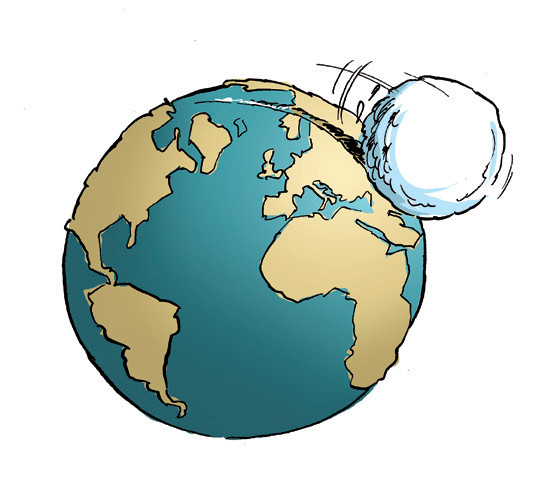 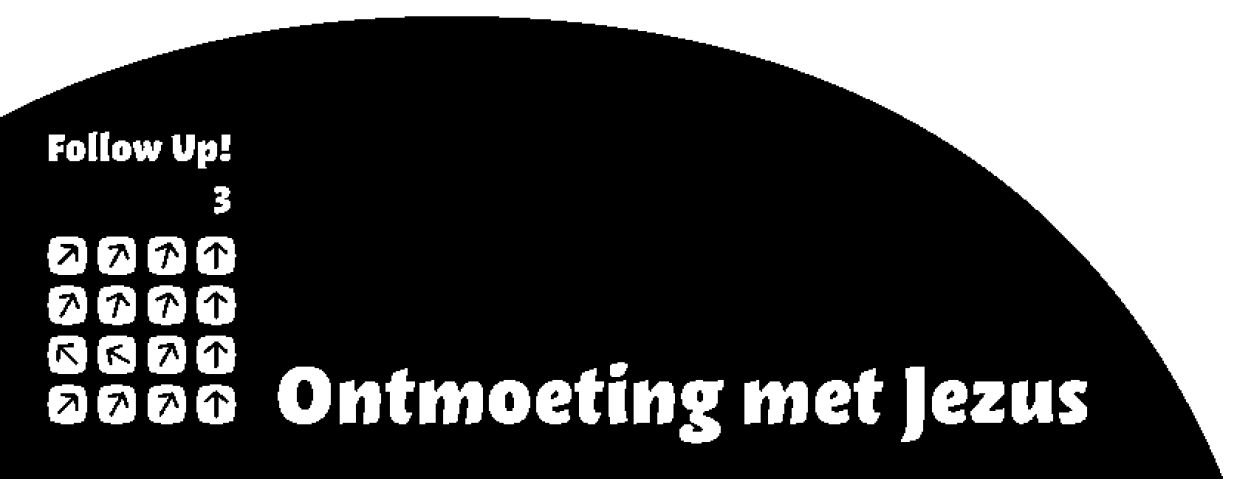 Het boek Handelingen
Les  7  De sneeuwbal van het evangelie
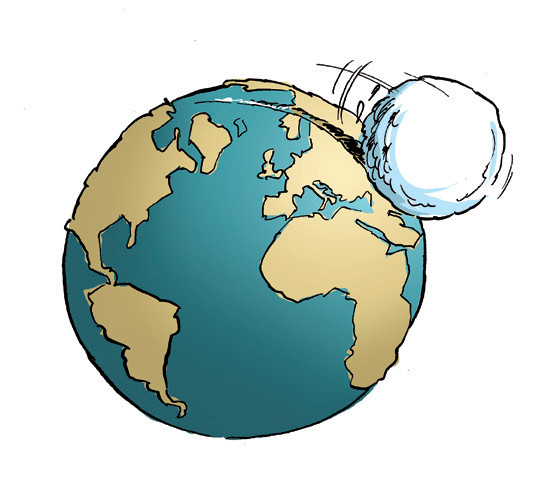 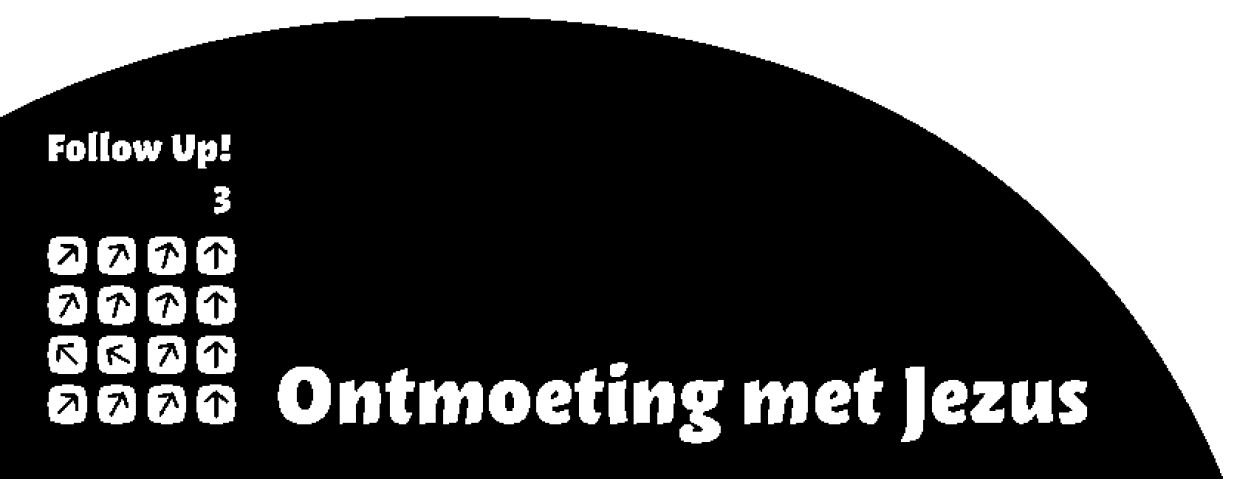 De sneeuwbal
Les  7  De sneeuwbal van het evangelie
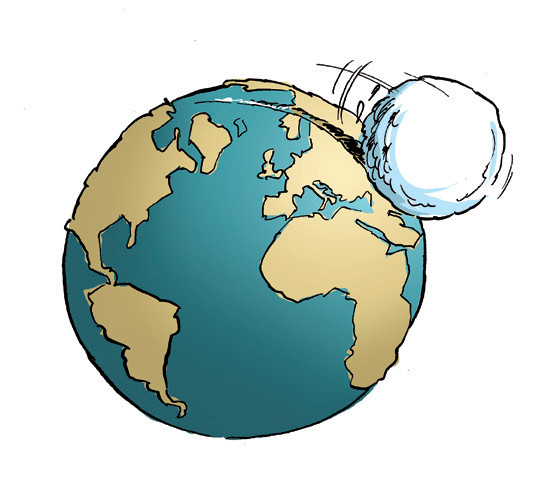 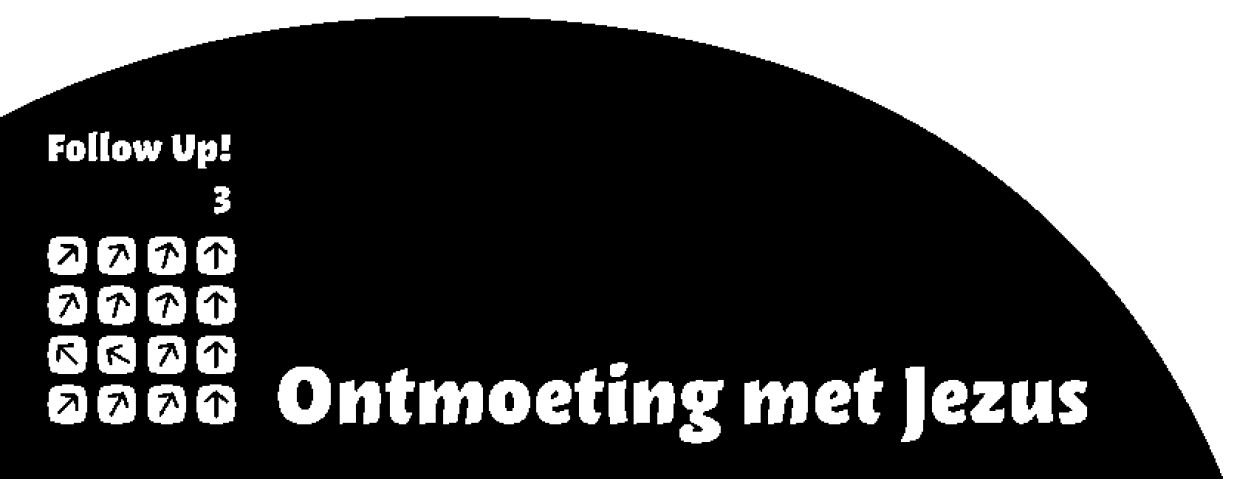 Marcus 16:15
En hij zei tegen hen: ‘Trek heel de wereld rond en maak aan ieder schepsel het goede nieuws bekend.
Les  7  De sneeuwbal van het evangelie
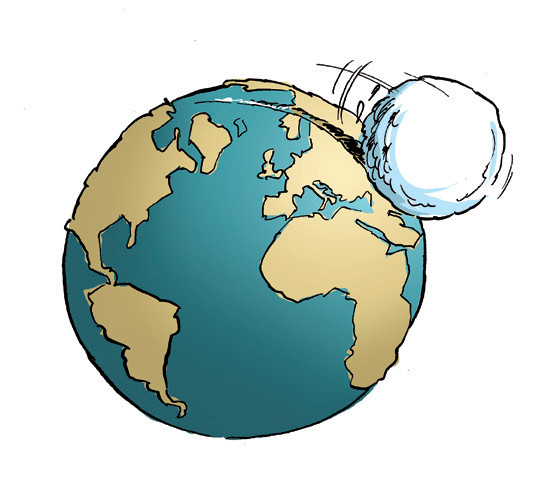 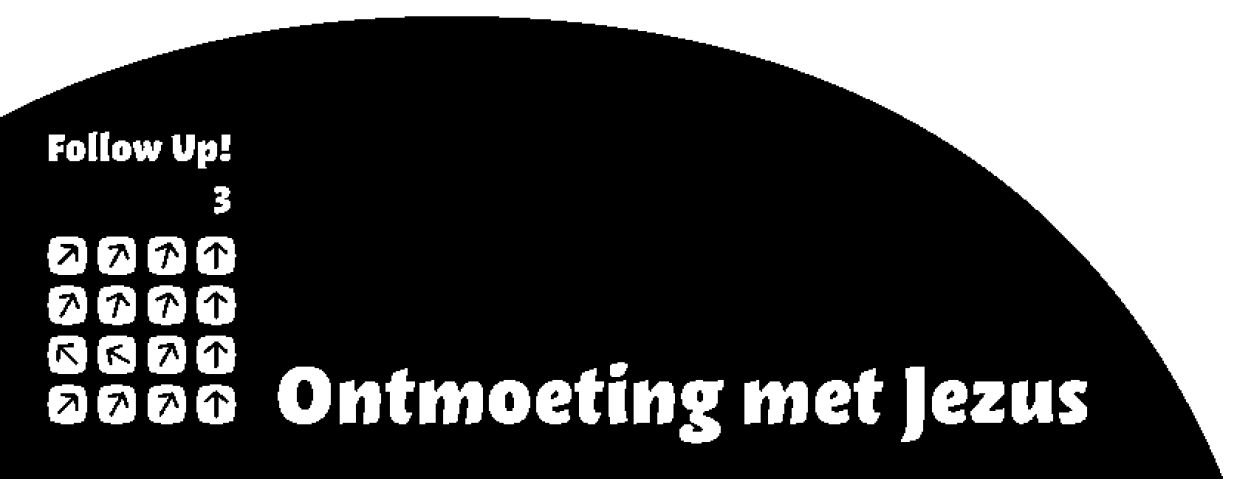 Petrus in actie
Les  7  De sneeuwbal van het evangelie
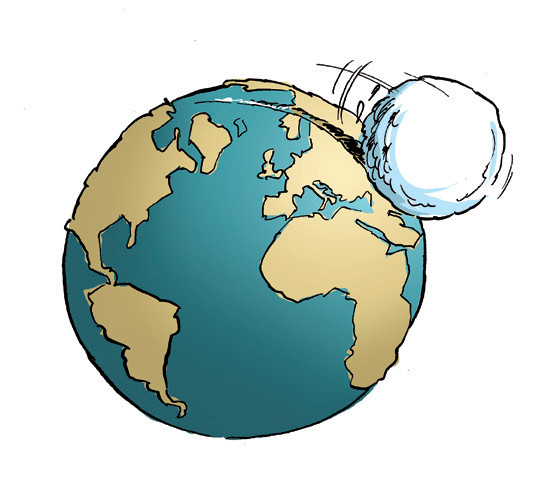 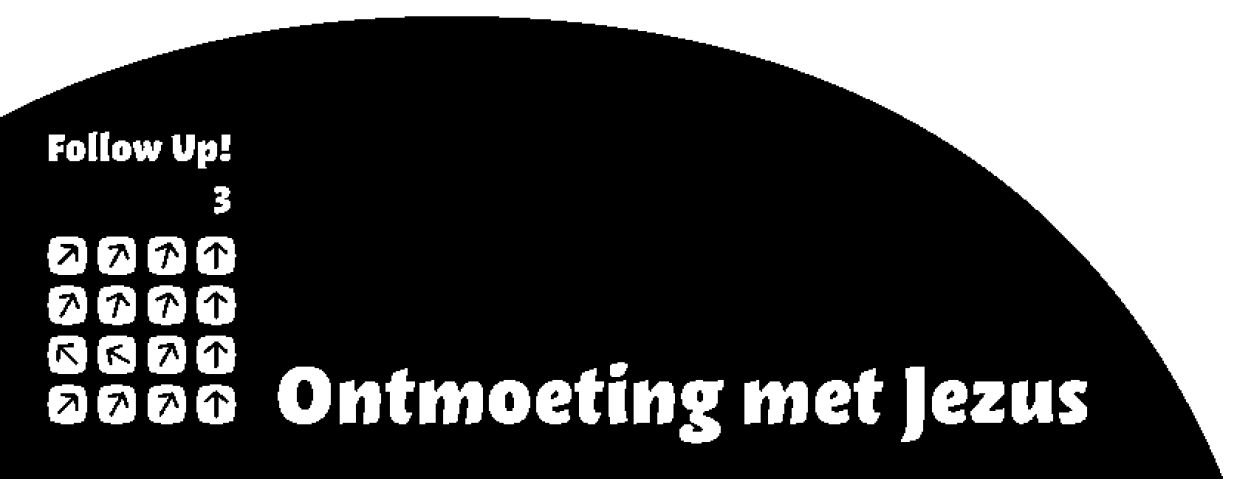 Handelingen 10: 9- 16
9 De volgende dag, nog voordat de afgezanten van Cornelius in Joppe waren aangekomen, ging Petrus omstreeks het middaguur naar het dak van het huis om daar te bidden. 10 Maar hij kreeg honger en wilde iets eten. Terwijl er eten voor hem werd klaargemaakt, werd hij gegrepen door een visioen. 11 Hij zag hoe vanuit de geopende hemel een voorwerp dat op een groot linnen 
kleed leek aan vier punten op de aarde werd neergelaten. 12 Op het kleed bevonden zich alle lopende en kruipende dieren van de aarde en alle vogels 
van de hemel. 13 Hij hoorde een stem zeggen: ‘Ga je gang, Petrus, slacht en
 eet.’ 14 Maar Petrus antwoordde: ‘Nee, Heer, in geen geval, want ik heb nog
 nooit iets gegeten dat verwerpelijk of onrein is.’ 15 En voor de tweede maal 
hoorde hij de stem: ‘Wat God rein heeft verklaard, zul jij niet als 
verwerpelijk beschouwen.’ 16 Tot driemaal toe hoorde hij de stem, en direct 
daarna werd het voorwerp weer in de hemel opgenomen.
Les  7  De sneeuwbal van het evangelie
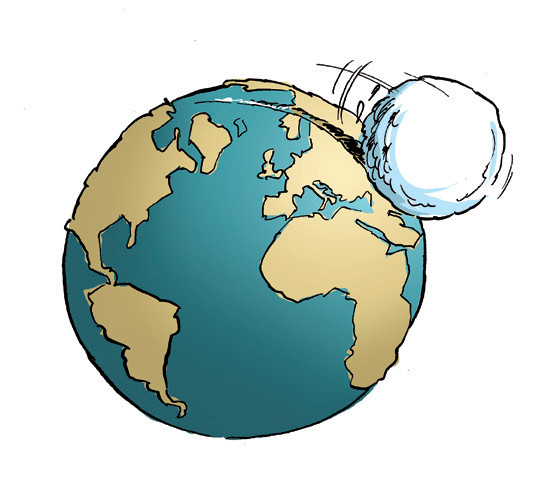 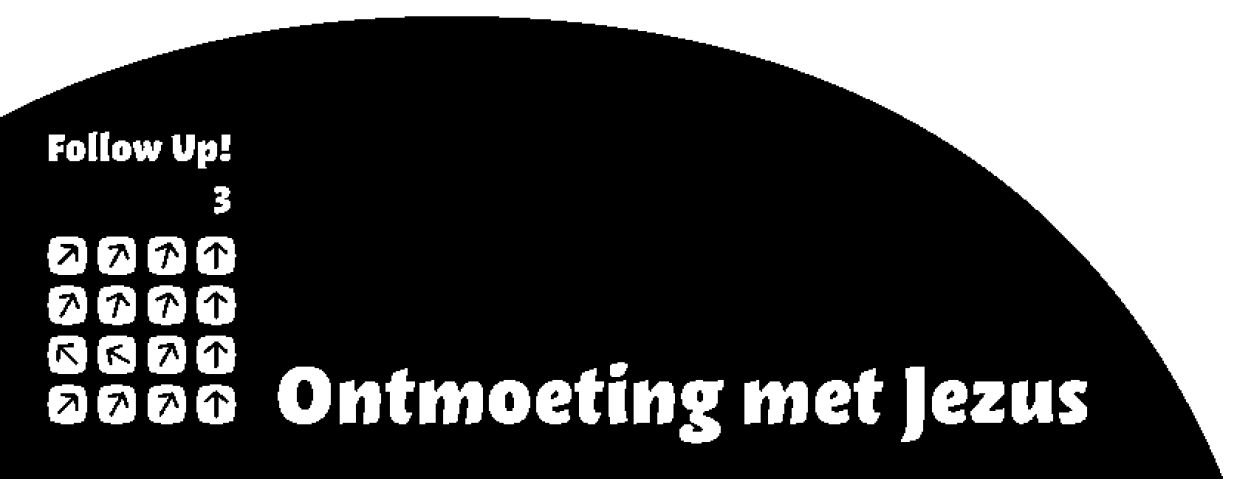 De eerste hobbel
Les  7  De sneeuwbal van het evangelie
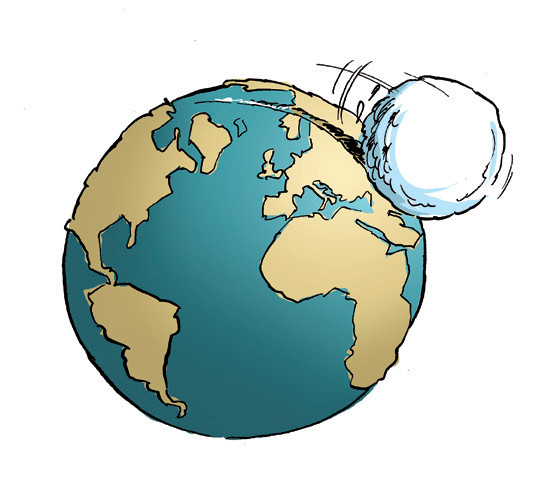 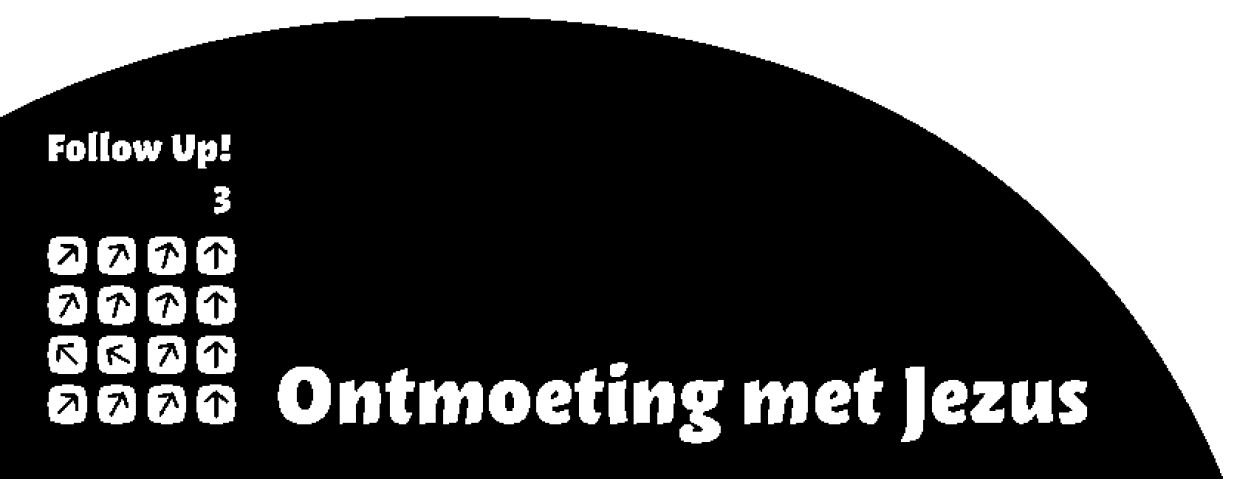 Handelingen 11: 1-3
 1 De apostelen en de gemeenteleden in Judea hoorden dat ook de heidenen Gods woord hadden aanvaard. 2 Toen Petrus terugkwam in Jeruzalem, spraken de Joodse gelovigen hem hierover aan 3 en verweten hem dat hij onbesnedenen had bezocht en samen met hen had gegeten.
Les  7  De sneeuwbal van het evangelie
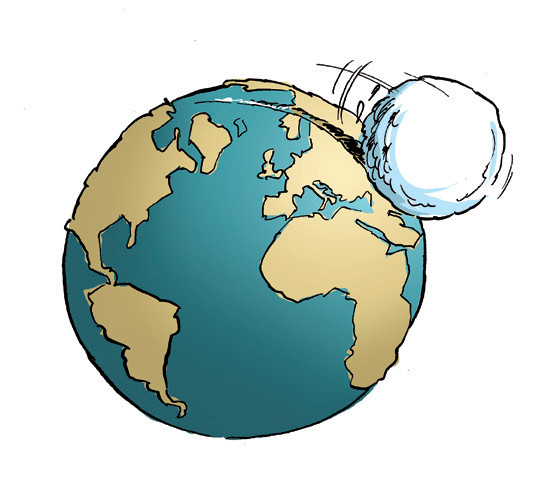 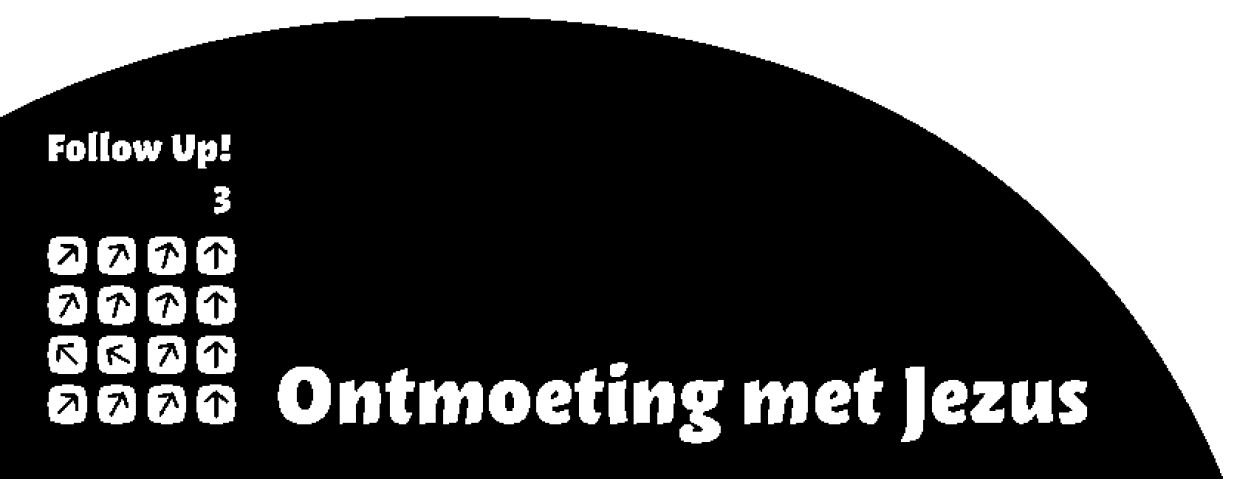 Handelingen 11: 18
 Toen ze dat gehoord hadden, waren ze gerustgesteld en loofden ze God met de woorden: ‘Dan geeft God dus ook de heidenen de kans om tot inkeer te komen en het nieuwe leven te ontvangen.’
Les  7  De sneeuwbal van het evangelie
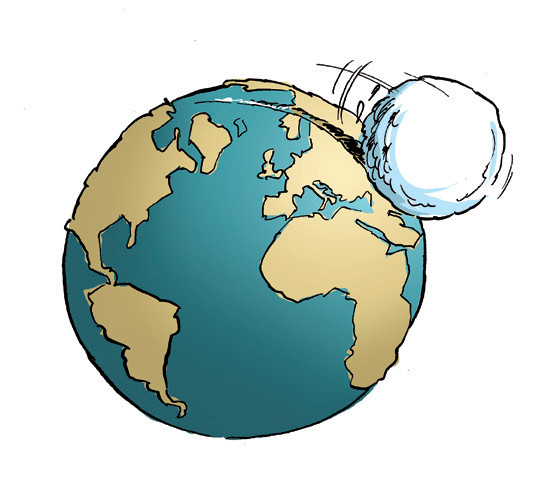 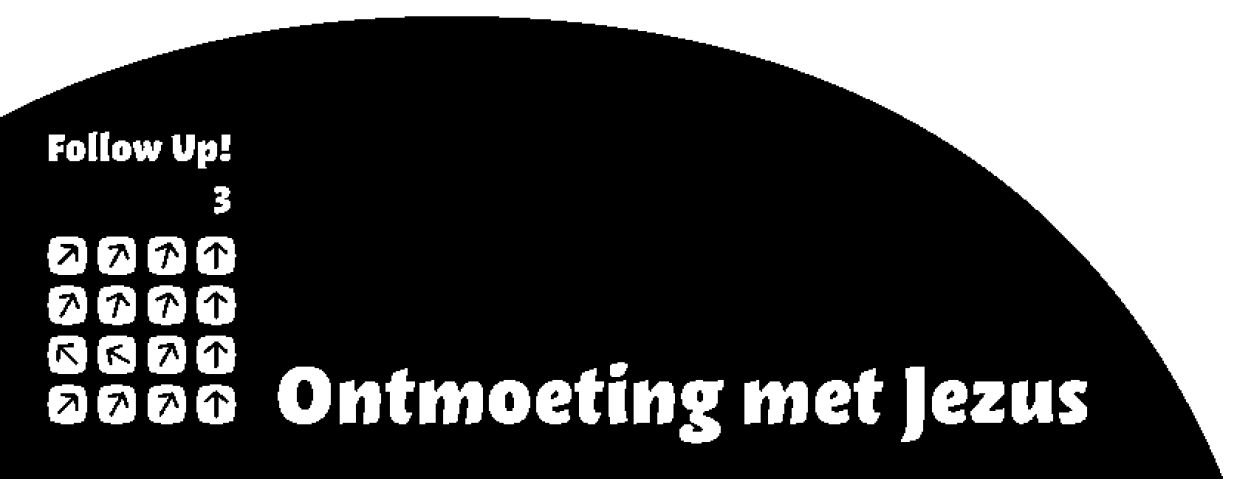 Nog verder 
de wereld door
Les  7  De sneeuwbal van het evangelie
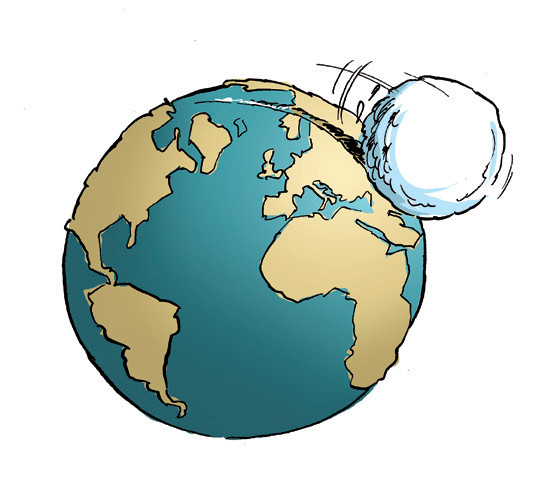 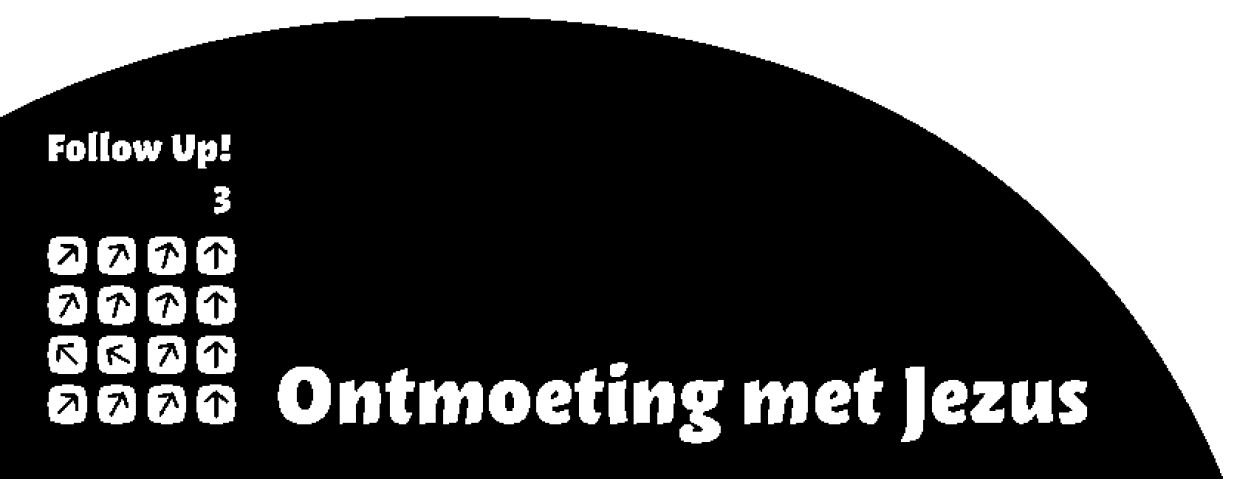 Jij in actie?
Les  7  De sneeuwbal van het evangelie
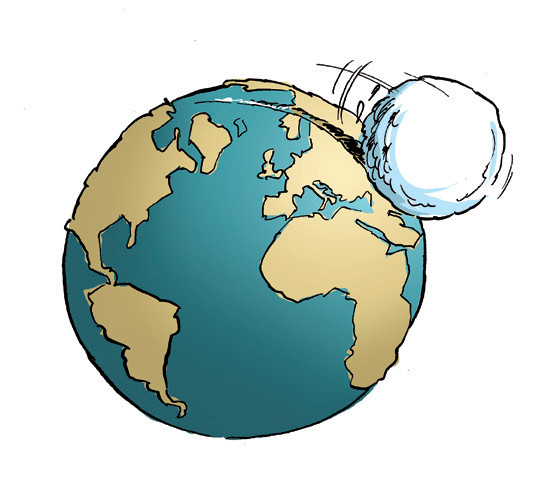 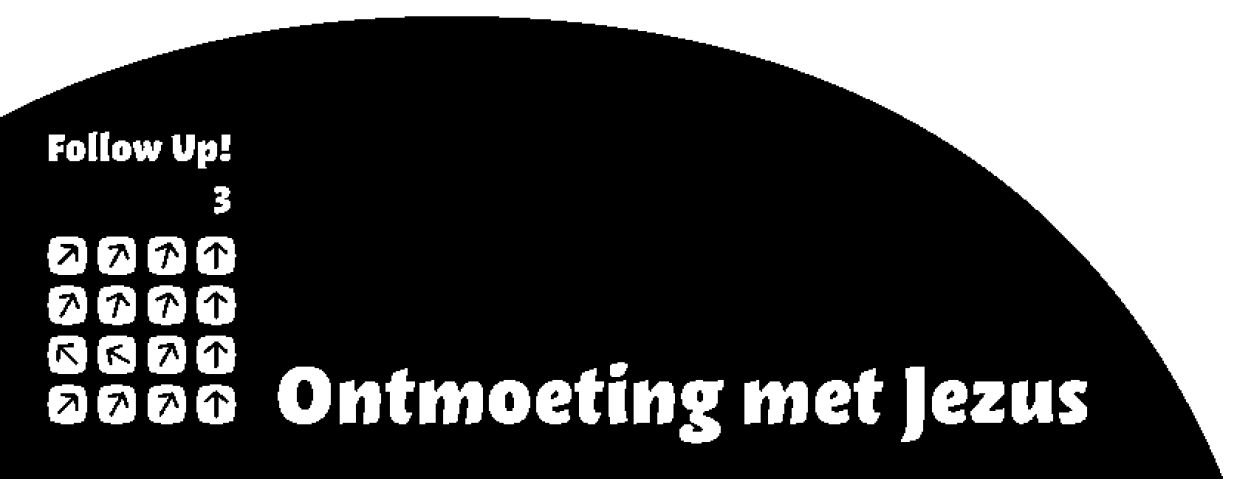